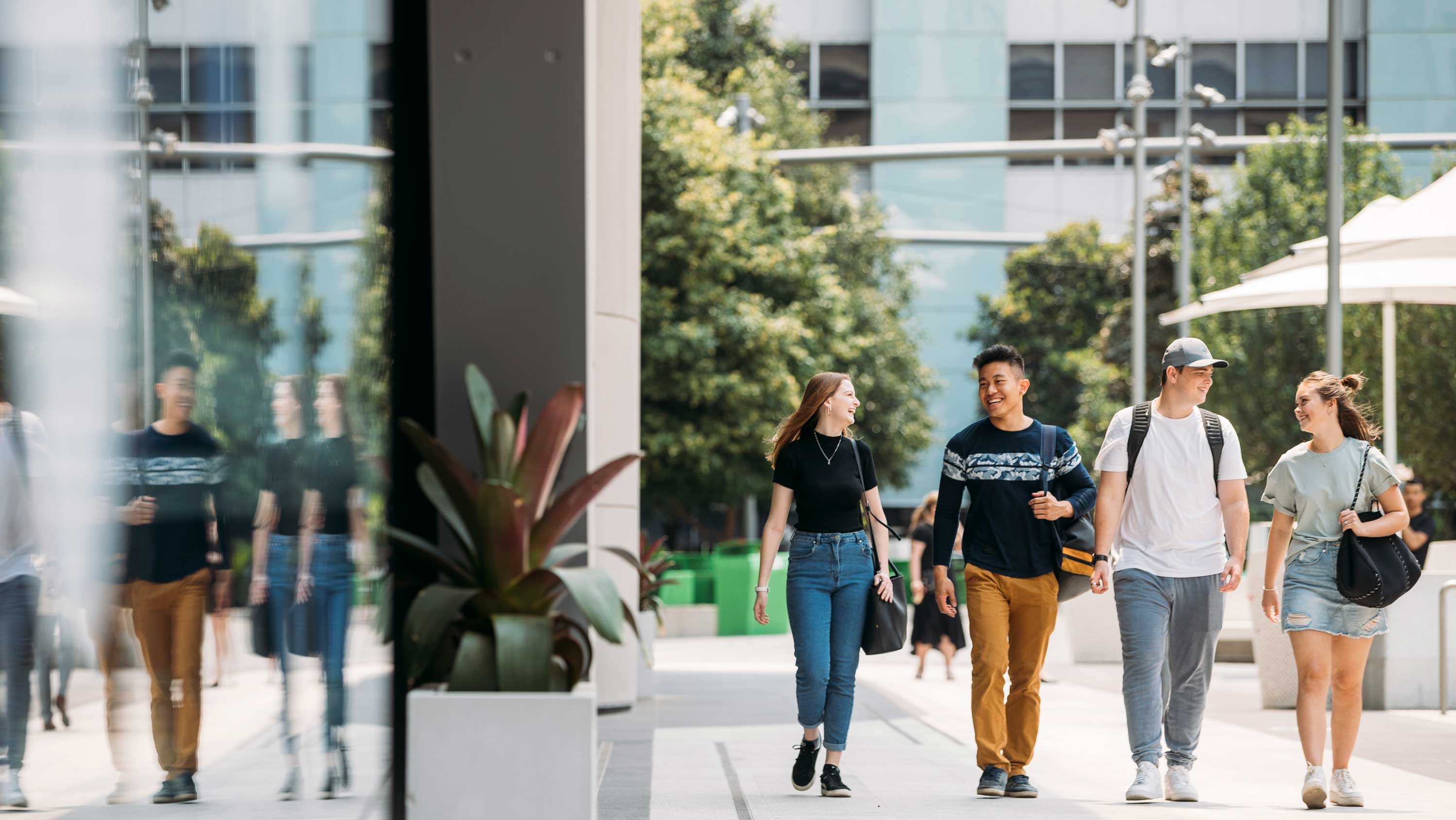 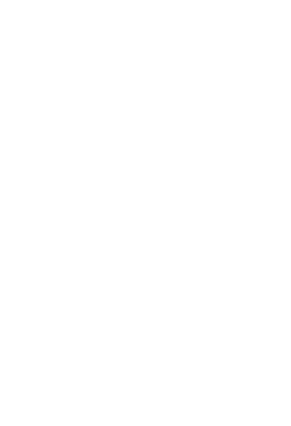 SCHOOLS RECOMMENDATION SCHEME
Steps to applying in 2022
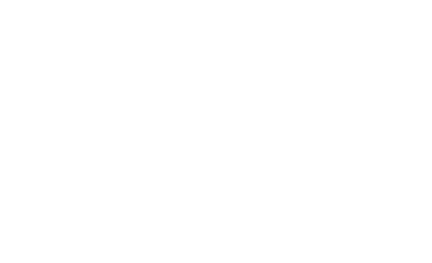 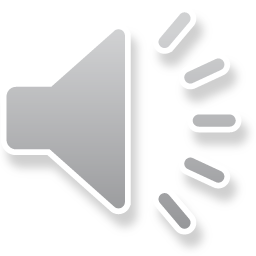 STEP 1: GET STARTED
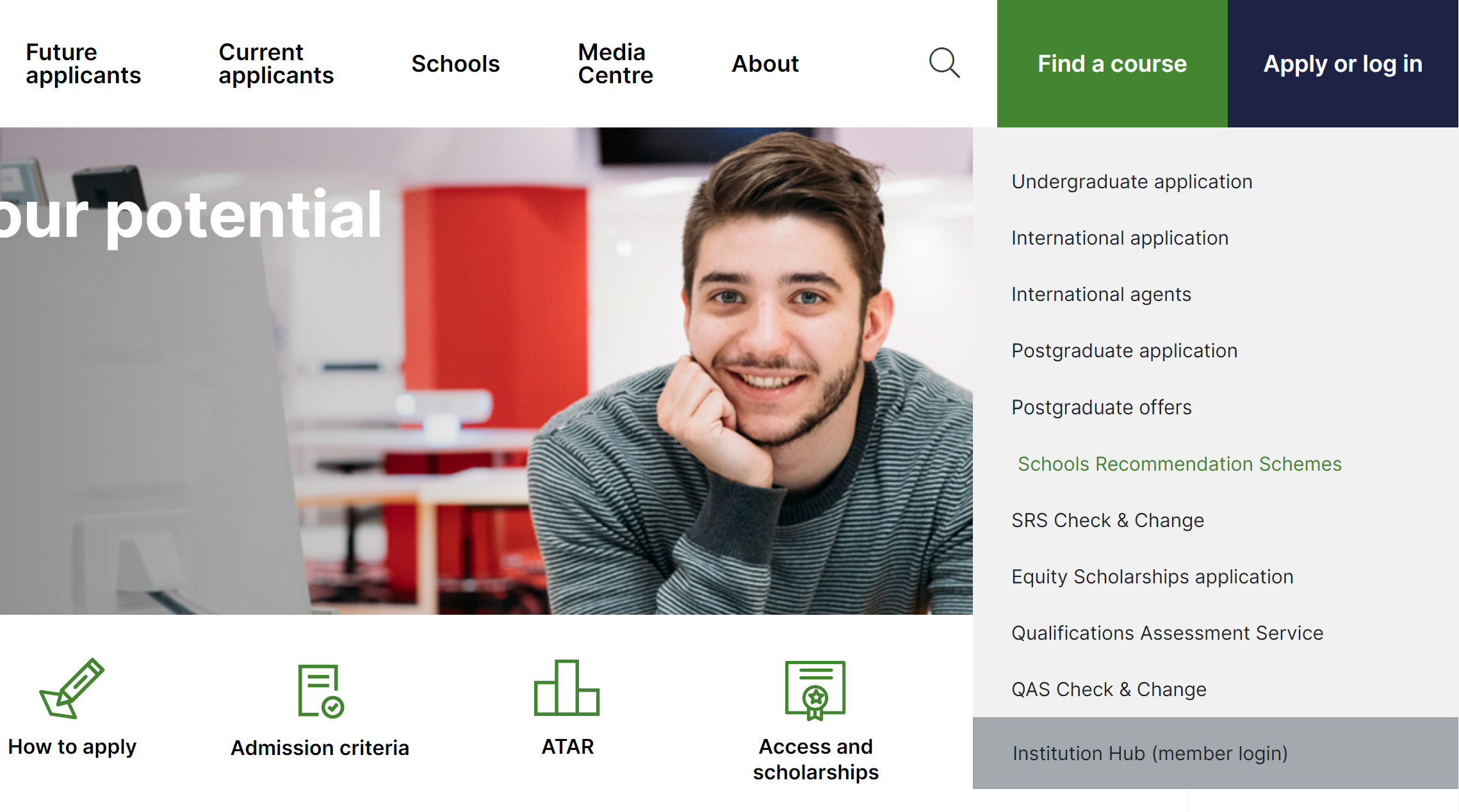 Submit UAC undergraduate application. 
Go to uac.edu.au > ‘Apply or log in’. 
Select ‘Schools Recommendation Schemes’ from dropdown menu.
STEP 2: READ INSTRUCTIONS
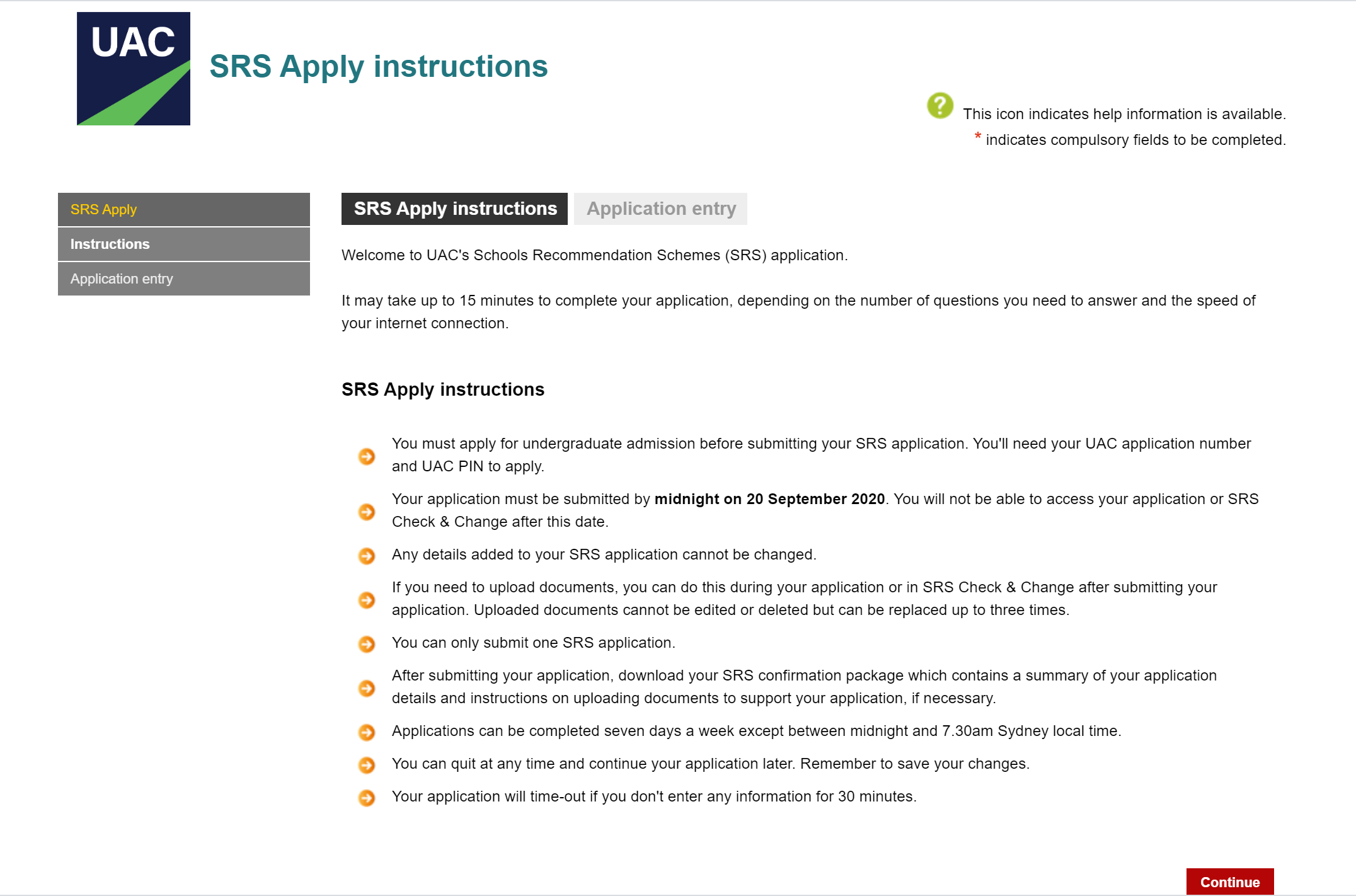 Read list of instructions.
Click on ‘Continue’ to proceed.
STEP 3: START NEW APPLICATION
Click on ‘Start a new application’.
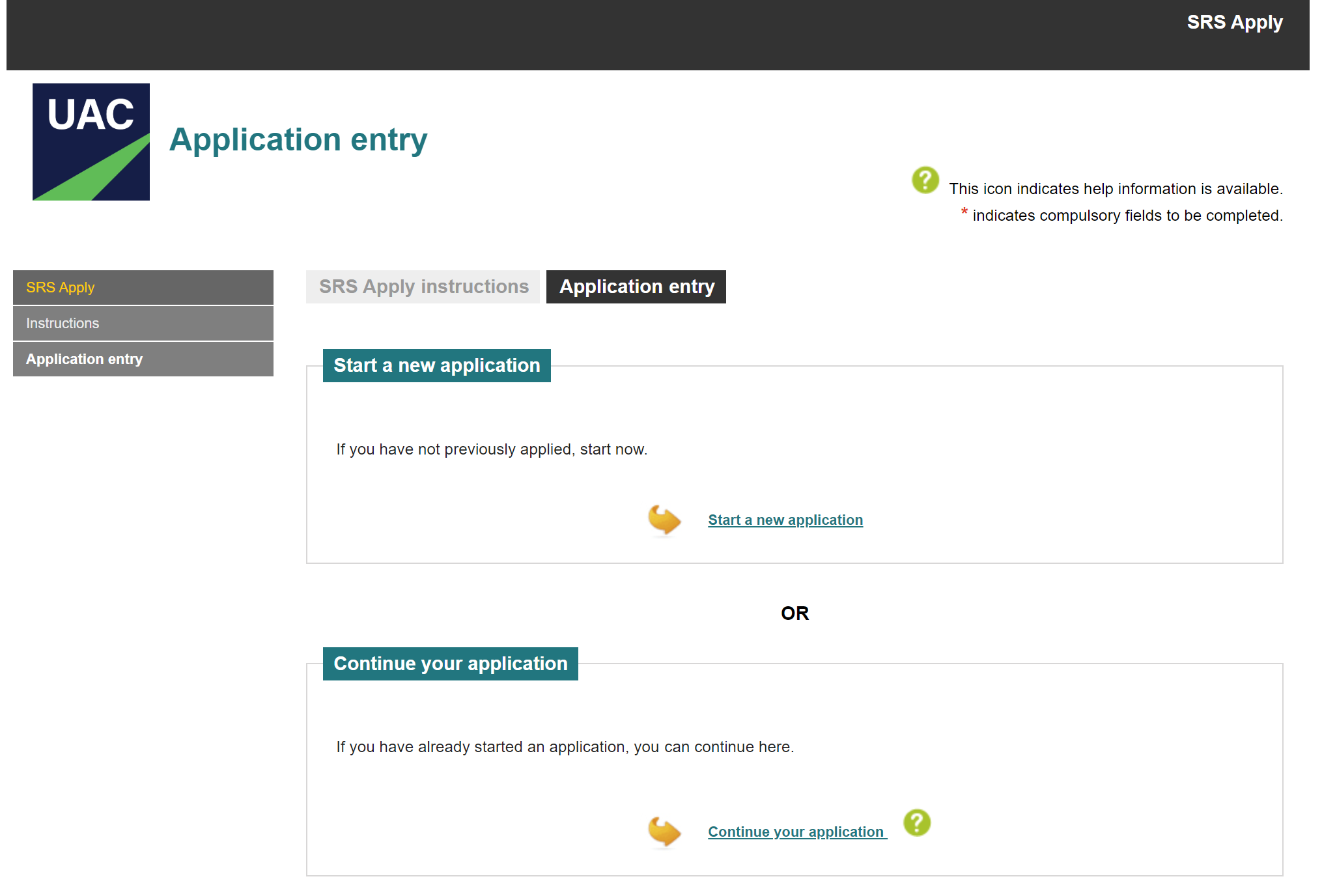 STEP 4: LOG IN
Enter UAC application number (issued when student completed undergraduate application) and UAC PIN.
If student didn’t use their NESA number and UAC PIN to apply they will not be able to proceed with their SRS application. If this is the case, please contact us.
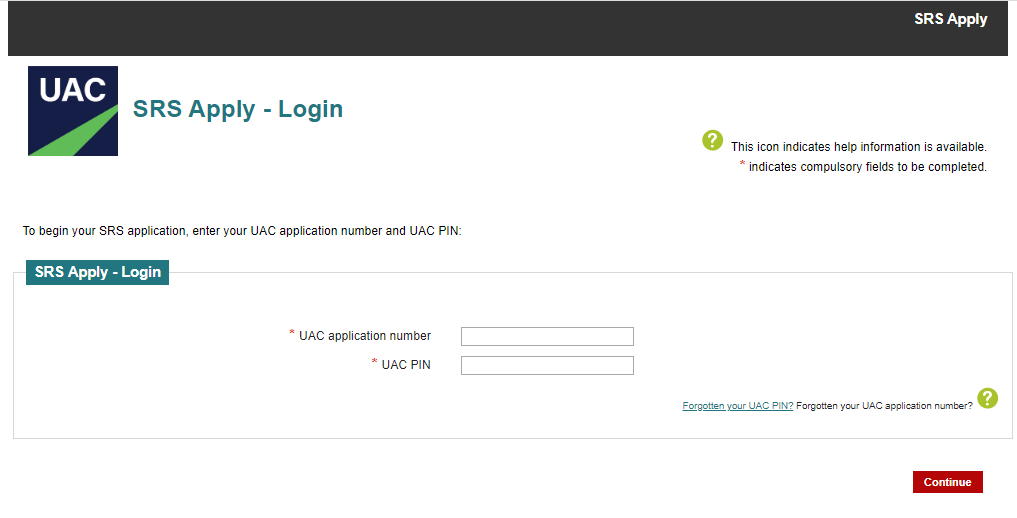 STEP 5: REVIEW INSTITUTION CRITERIA
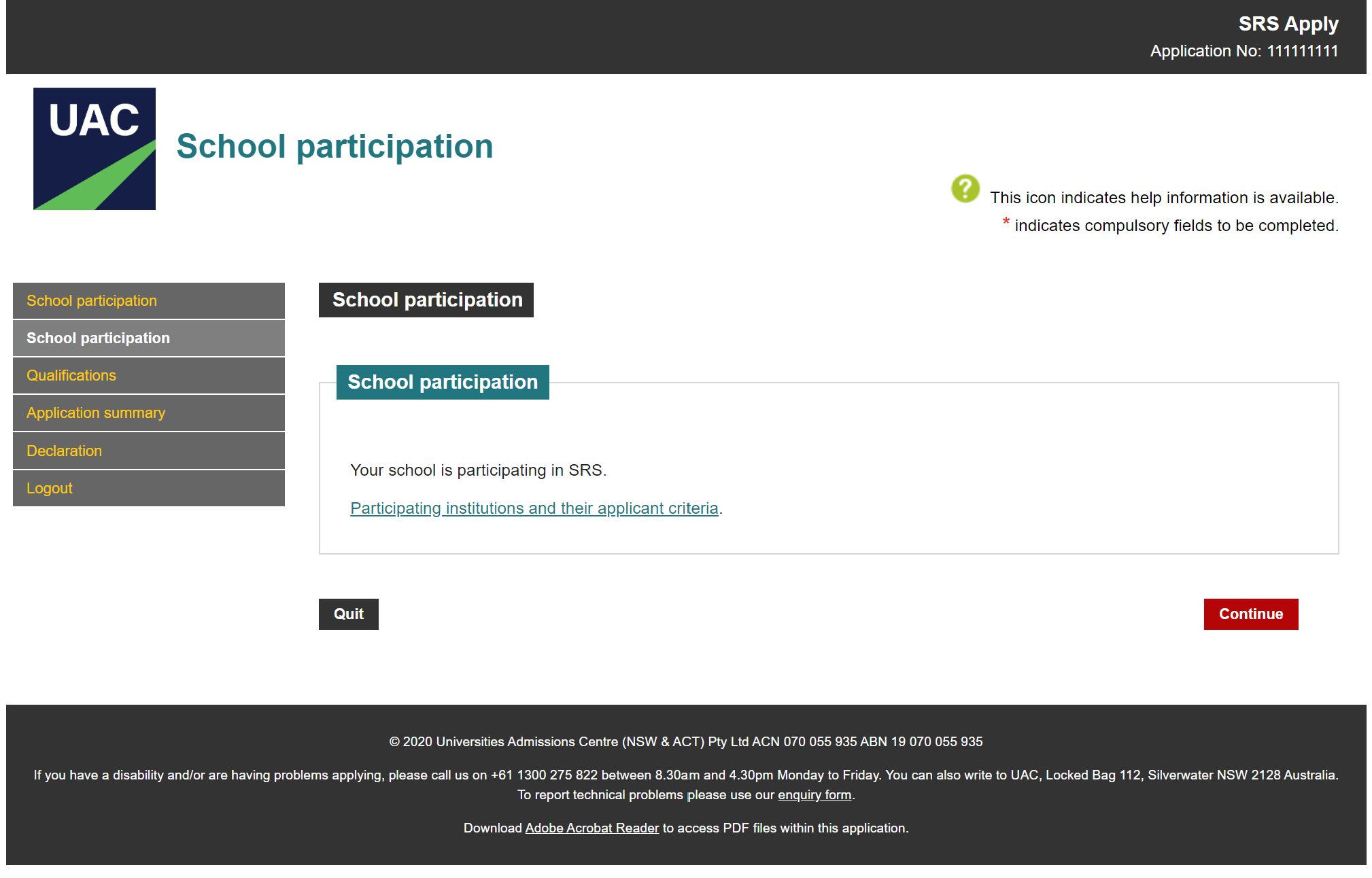 Optional: use the link to review all the institution criteria. Better for students to do this before they apply.
Click ‘Continue’.
STEP 6: UPLOAD DOCUMENTS
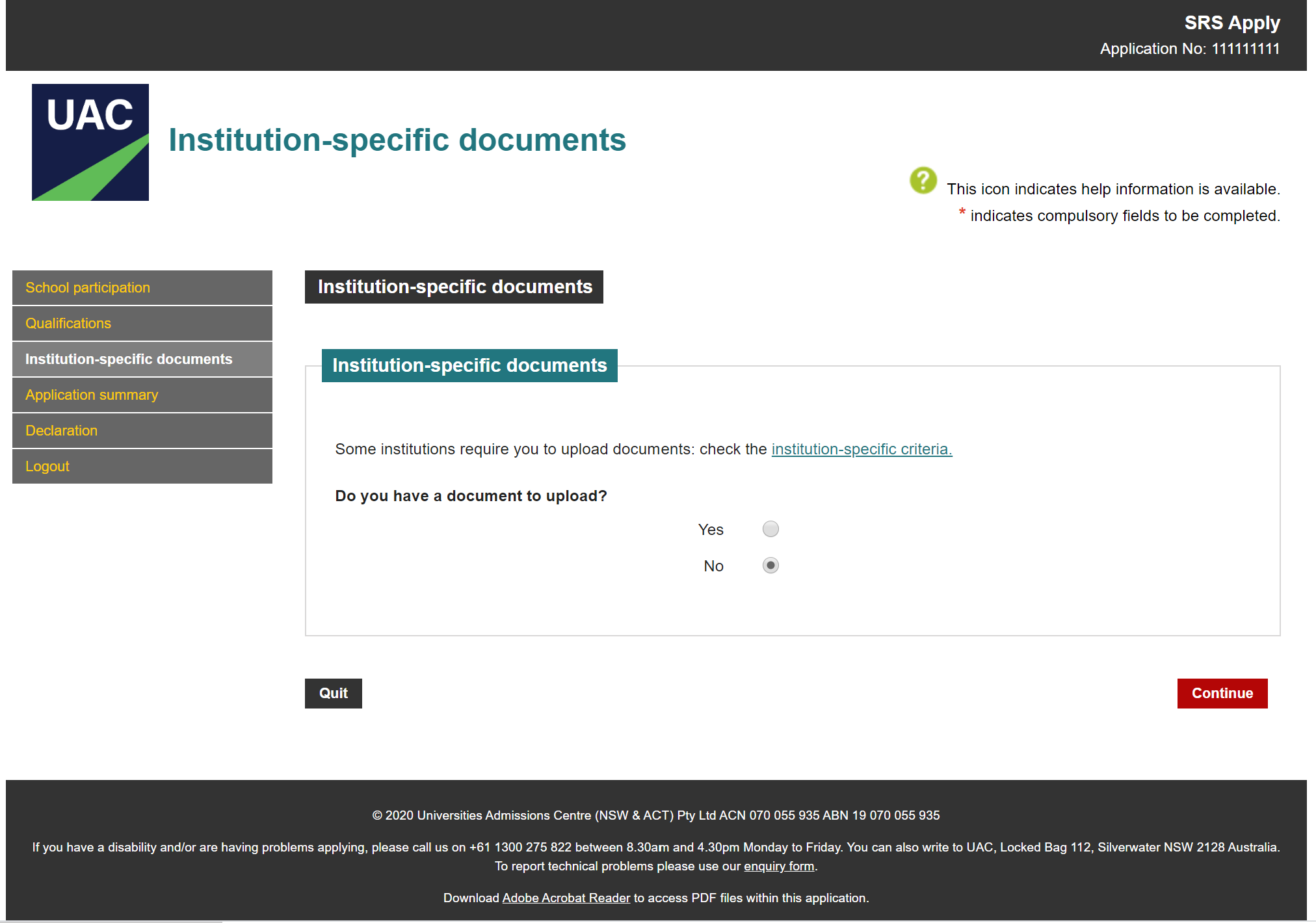 Some institutions will need supporting documents but most do not.
STEP 7: CHECK APPLICANT SUMMARY
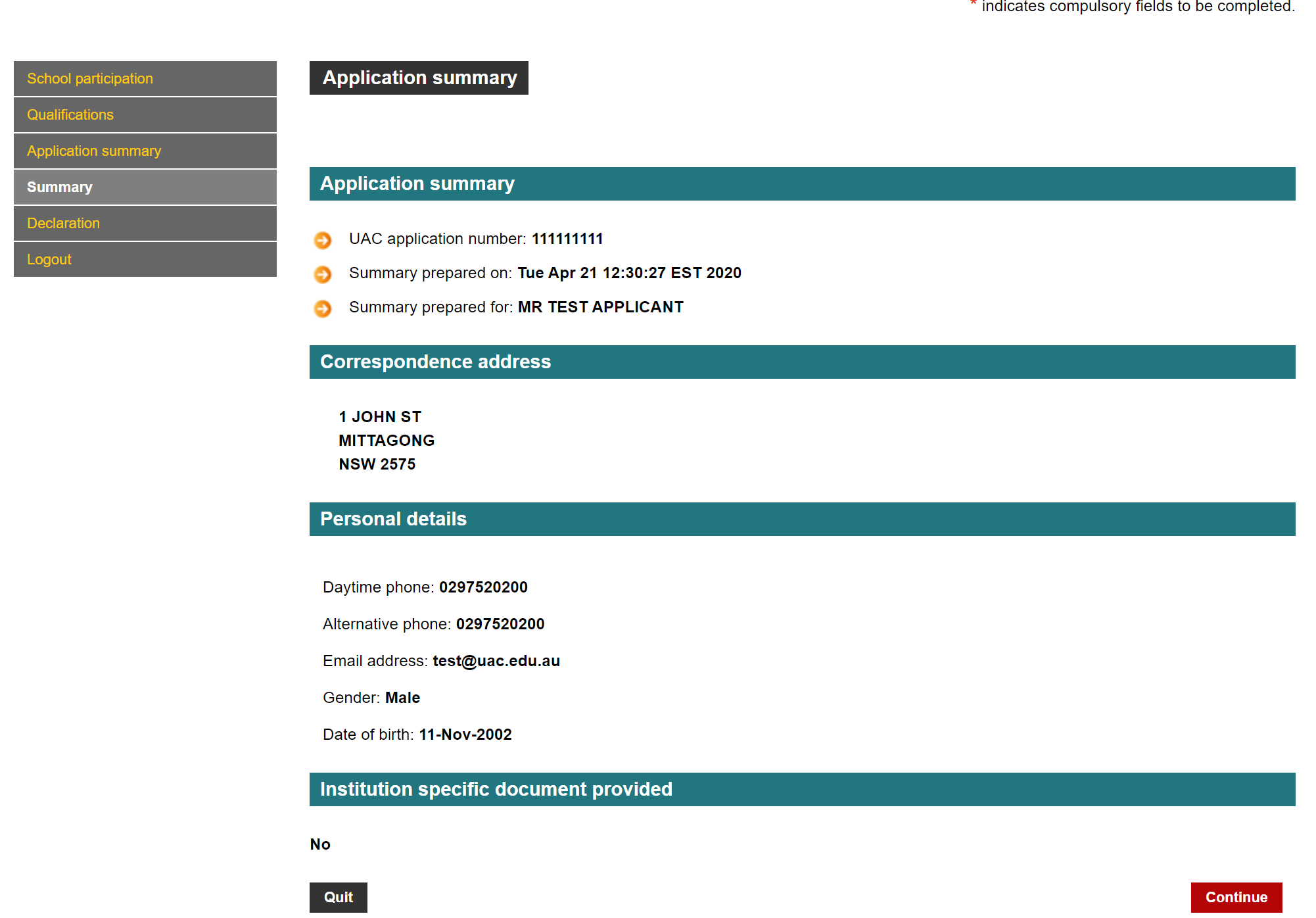 Check application details.
Click ‘Continue’.
STEP 8: SUBMIT
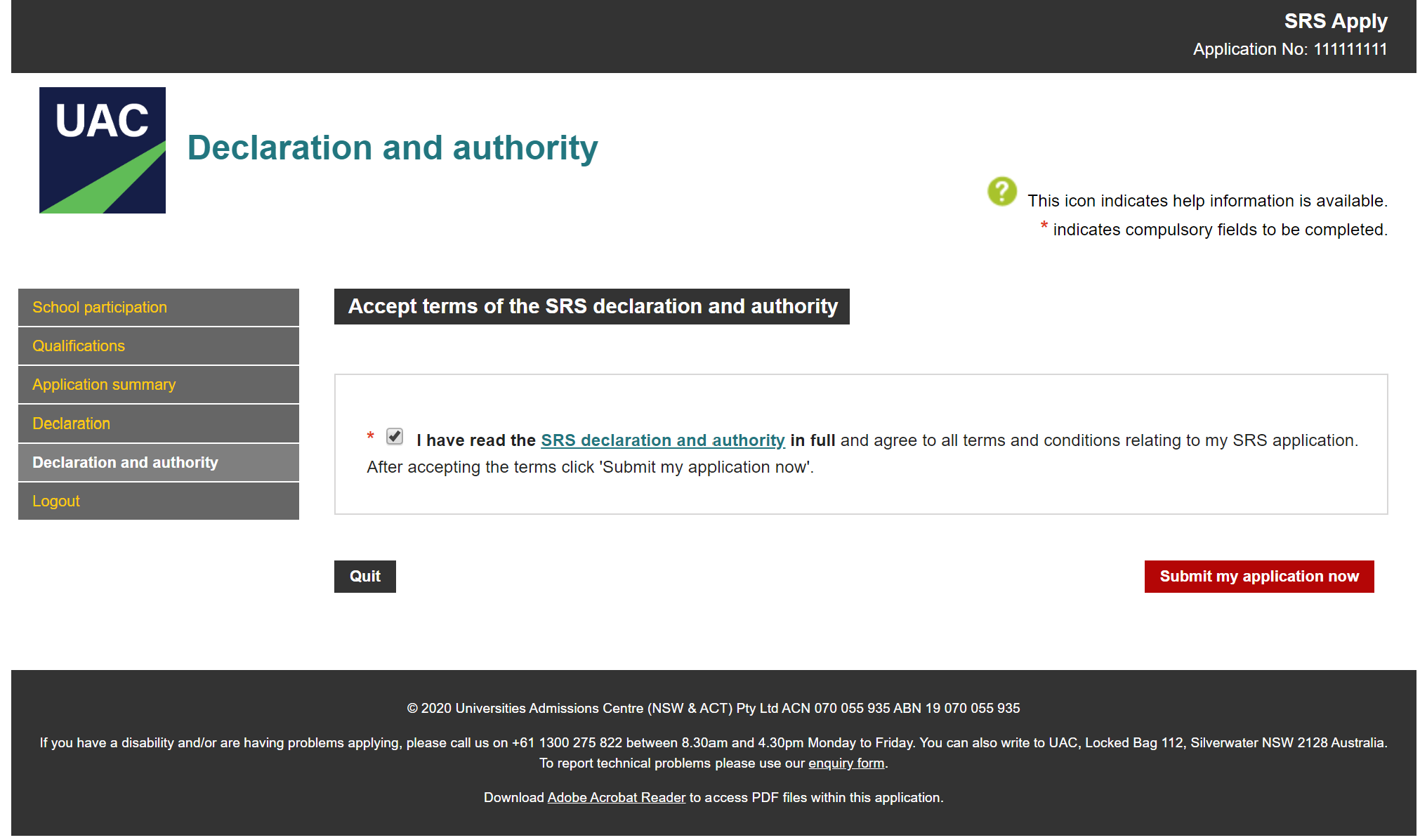 Read the declaration and authority in full. 
Accept the terms and conditions: that the information provided is true and complete and that UAC is authorised to gather information from NESA and other government bodies.
Click ‘Submit my application now’.
STEP 9: SAVE AND PRINT CONFIRMATION
Save and print confirmation of application. 
If documents are required, log in to SRS Check & Change to upload.
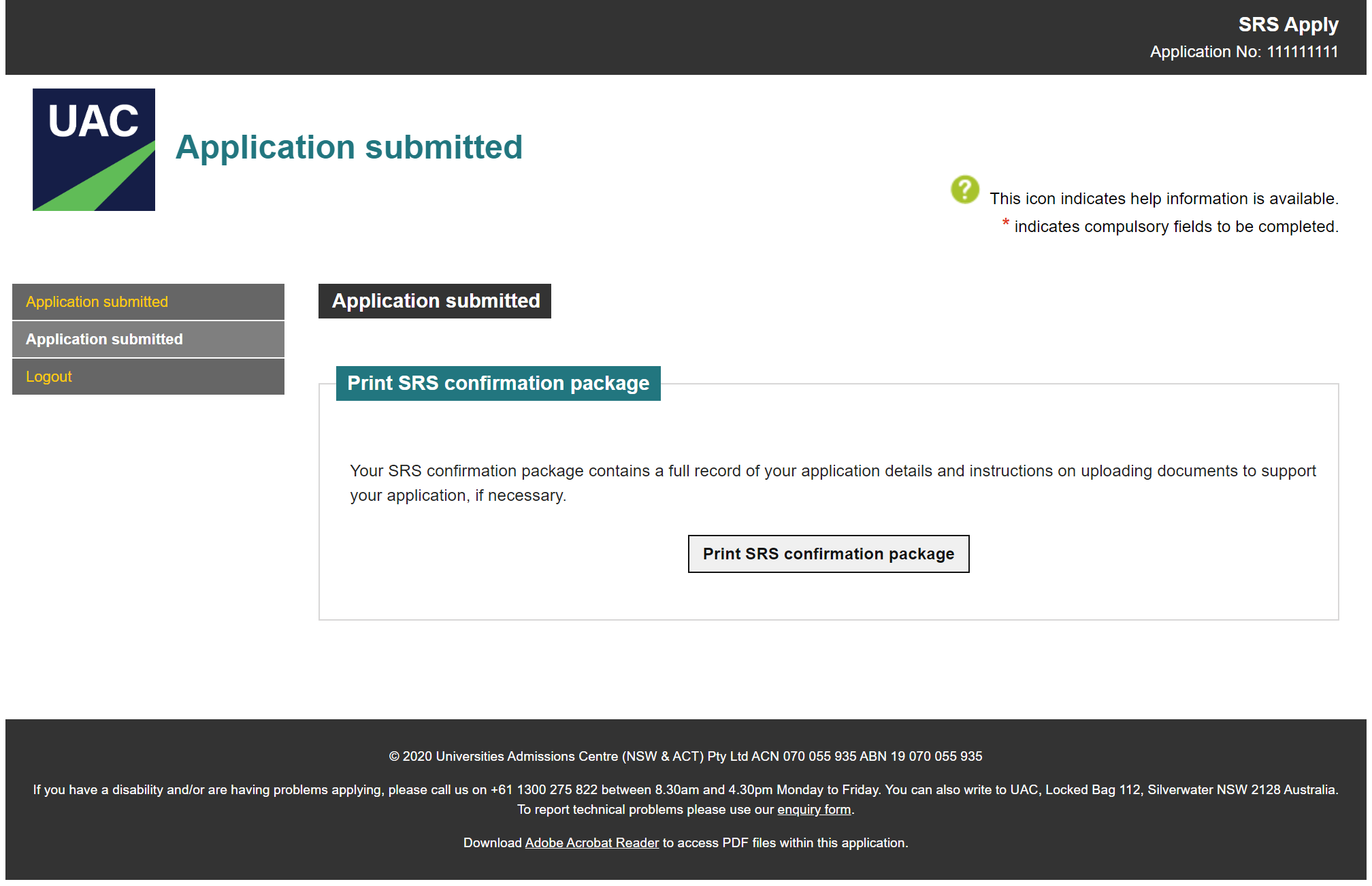 STEP 10: LOG BACK IN
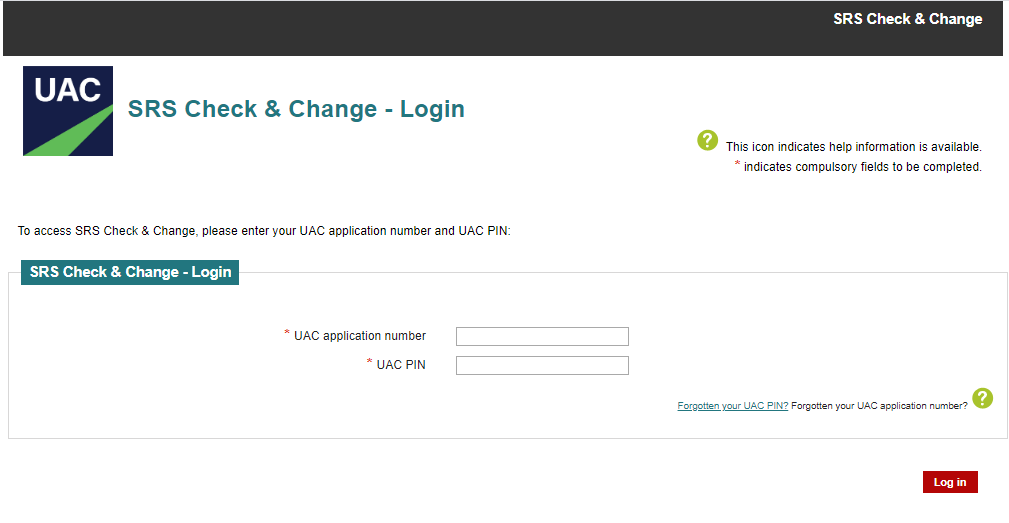 If the confirmation package includes instructions to provide documents, log in to SRS Check & Change (from ‘Apply or log in’ dropdown menu) to upload.
NSW and ACT students won’t be asked to upload their Year 11 results as UAC will retrieve these from NESA or BSSS.
CONNECT WITH US…
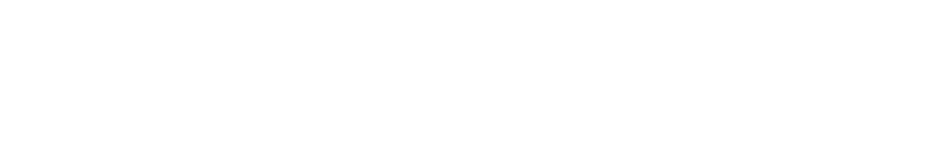 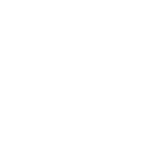 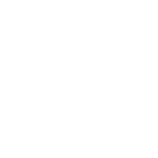 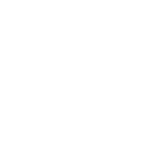 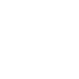 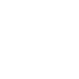 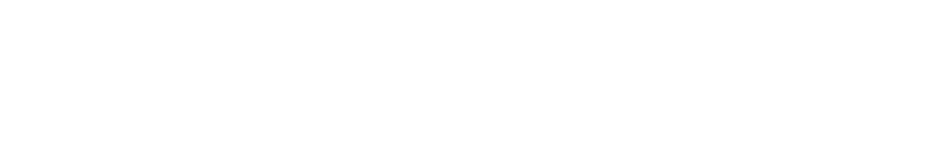 Email: ce@uac.edu.au